Humeur	- liquide organique du corps humain  bile, chassie, chyle, flegme, glaire, ichor, larme, lymphe, mélancolie, morve, mucosité, pituite, pus, roupie, salive, sang, sueur, synovie
		- caractère, naturel, tempérament,
		- caprice, fantaisie, impulsion
Bonne, belle, mauvaise, noire

Humour	- esprit, pince-sans-rire,
noir
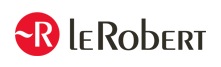 Noir
Humeur : mélancolie profonde, tristesse, abattement, cafard
Humour : forme d’humour qui exploite des sujets dramatiques et tire des effets comiques de la froideur et du cynisme
Hérisson			Broie du noir
Mouton			Souvent blanc quand il est noir
Noir				Difficile pour lui de se faire porter pâle
Nyctalope		A noir elle s’adapte
Pensée			Pas toujours noire au fond de la cafetière
Petit noir			Boisson au café
Soulages			Noir c’est noir
Tam-Tam			Caisse noire
Truffe			Noir désir
Colère			Fait rougir quand elle est noire
Jeudi			Jour de marché noir
Marée noire		Black is boat et fuel


Humour			Pointe à pitre
Humoriste		Avec les écrits lestes
Bave				Une humeur de chien
Humeur			Parfois avec la lune, toujours avec des escargots
Humeur			Bon sang, mais c’est bien sûr
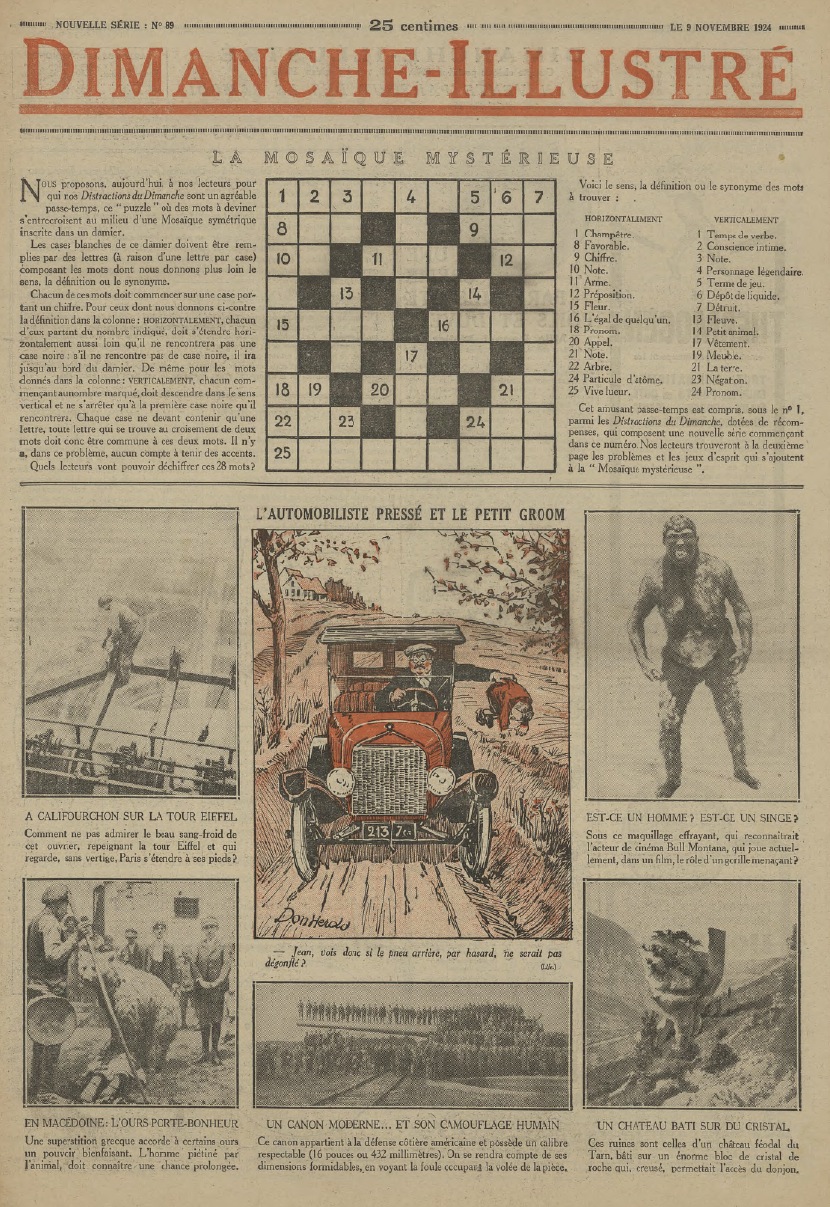 Le 9 novembre 1924
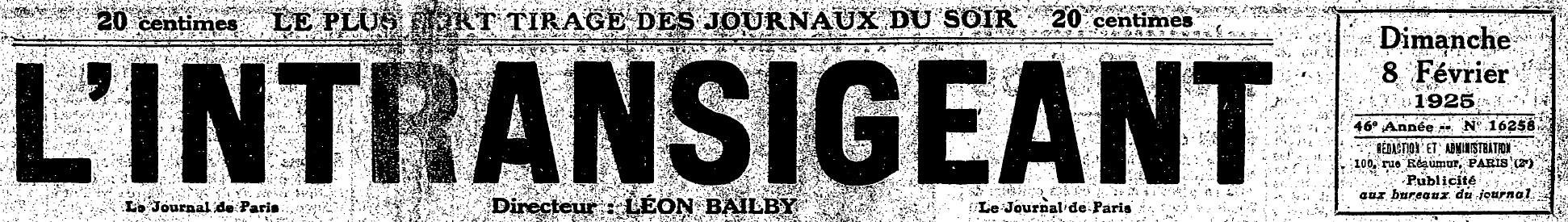 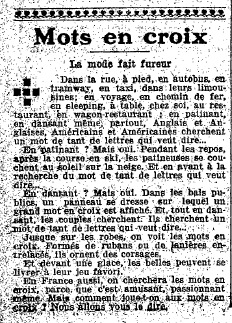 Dans la rue, à pied, en autobus, en tramway, en taxi, dans leurs limousines ; en voyage, en chemin de fer, en sleeping, à table, chez soi, au restaurant, en wagon-restaurant ;…

En patinant ? Mais oui. Pendant les repos, après la course en ski, les patineuses se couchent au soleil sur la neige. Et en avant à la recherche du mot de tant de lettres qui veut dire…

En dansant ? Mais oui ? Dans les bals publics un panneau se dresse sur lequel un grand mot en croix est affiché. Et, tout en dansant, les couples cherchent. Ils cherchent un mot de tant de lettres qui veut dire…
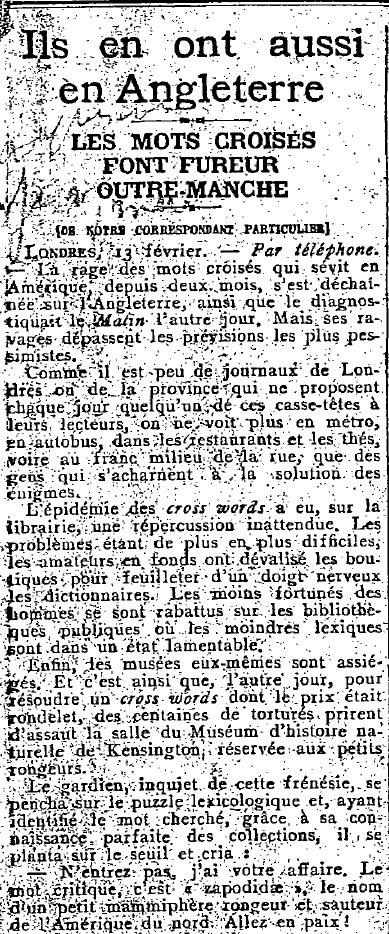 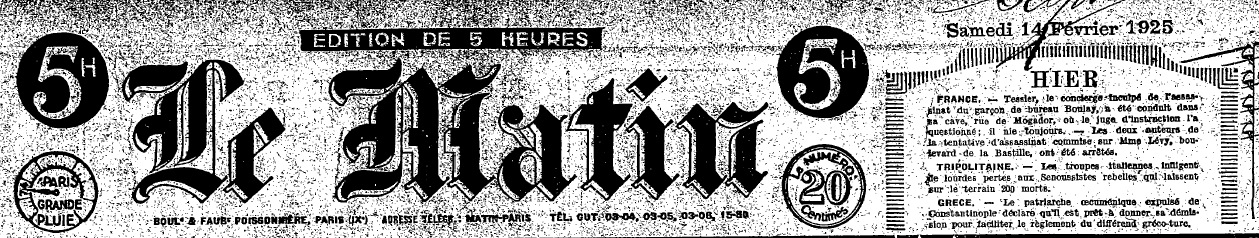 L'épidémie des cross words a eu, sur la librairie, une répercussion inattendue. Les problèmes étant de plus en plus difficiles, les amateurs en fonds ont dévalisé les boutiques pour feuilleter d'un doigt nerveux les dictionnaires. Les moins fortunés des gommes se sont rabattus sur les bibliothèques publiques où les moindres lexiques sont dans un état lamentable.

Enfin, les musées eux-mêmes sont assiégés. Et c'est ainsi que, l'autre jour, pour résoudre un cross words dont le prix était rondelet, des centaines de torturés prirent d'assaut la salle du Muséum d'histoire naturelle de Kensington, réservée aux petits rongeurs.
Le gardien, inquiet de cette frénésie, se pencha sur le puzzle lexicologique et, ayant identifié le mot cherché, grâce à sa connaissance parfaite des collections, il se planta sur le seuil et cria : N'entrez pas, j'ai votre affaire. Le mot critique, c'est « zapodidae », le nom d'un petit mammifère rongeur et sauteur de l’Amérique du nord. Allez en paix !
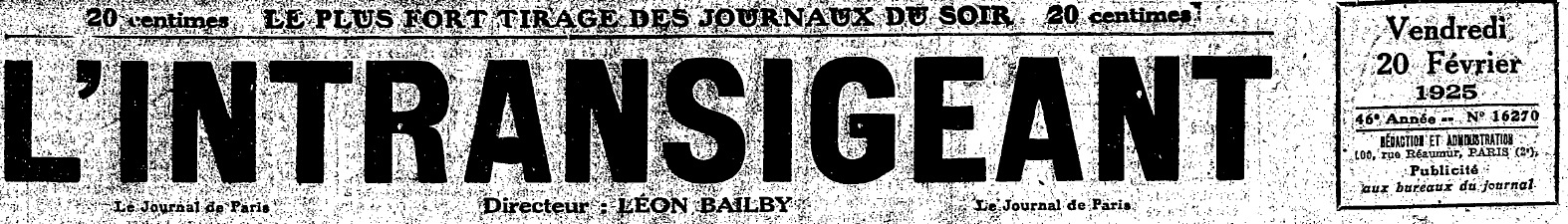 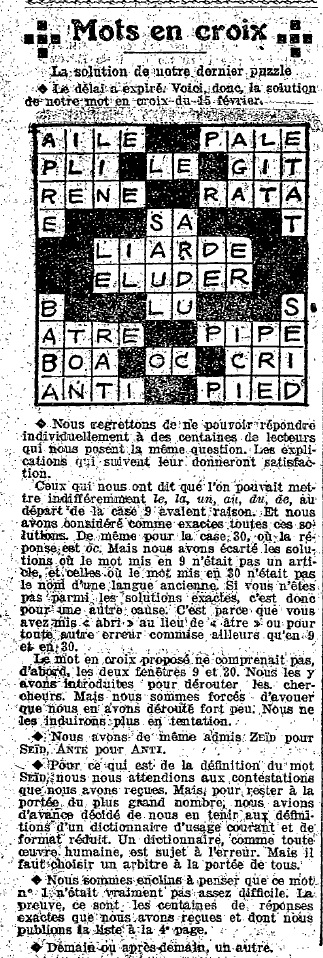 La solution de notre dernier puzzle

Pour ce qui est de la définition du mot SEÏD (ou ZEÏD), nous nous attendions aux contestations que nous avons reçues. 
Mais pour rester à la portée du plus grand nombre, nous avions d’avance décidé de nous en tenir aux définitions d’un dictionnaire d’usage courant et de format réduit. Un dictionnaire, comme toute œuvre humaine est sujet à l’erreur ? Mais il faut choisir un arbitre à la portée de tous.
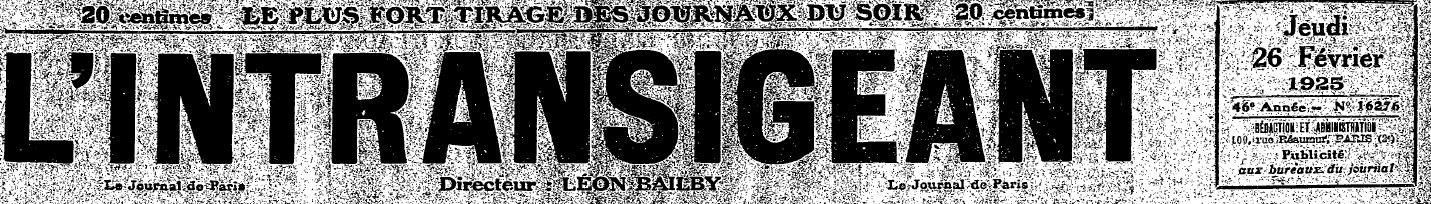 Ce Tournoi est destiné à mettre en compétition l’esprit, la patience et l’instruction des lecteurs en leur faisant deviner des mots qui composent le rébus ci-dessous, dans le sens horizontal et vertical. 
Les mots à deviner sont des plus divers, mais ne se rapportent pas à des choses impossibles à trouver, ils figurent d’ailleurs tous dans le dictionnaire.

Tous les mots du rébus se trouvent dans le dictionnaire abrégé LITTRE.
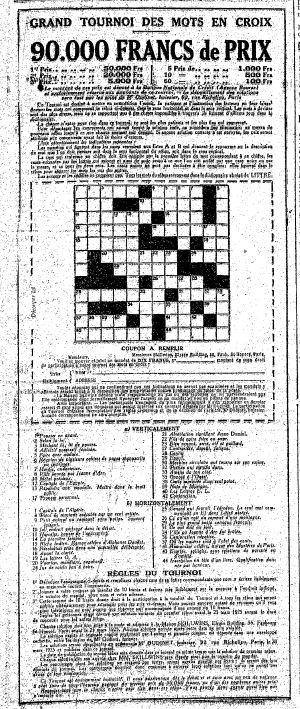 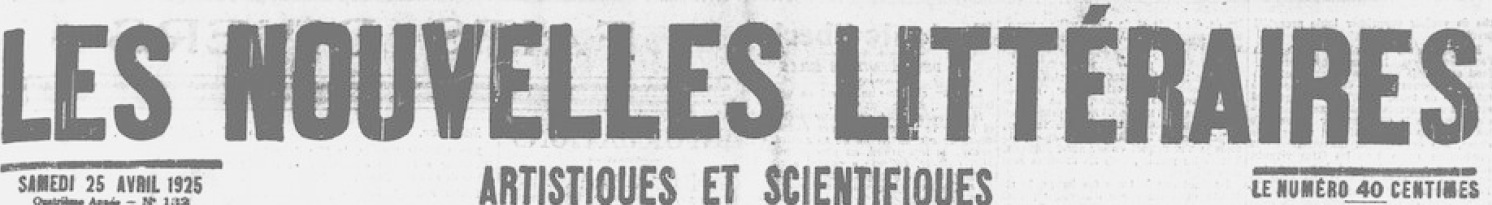 Pour trouver les mots en croix
servez-vous du
NOUVEAU
PETIT LAROUSSE
ILLUSTRE
 
Le meilleur et le plus pratique des Dictionnaires

Tous les Dictionnaires en un seul :
Un Dictionnaire de la langue contenant le vocabulaire le plus complet, avec des définitions précises, les sens divers de tous les mots, de nombreux exemples et toutes les explications désirables ; 
un Dictionnaire des synonymes ; 
un Dictionnaire des antonymes (contraire) ;
un Dictionnaire d'Histoire et de Géographie, etc., etc.
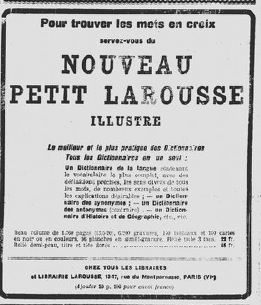 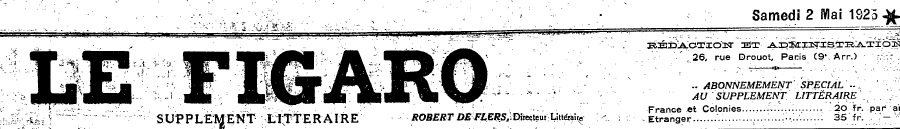 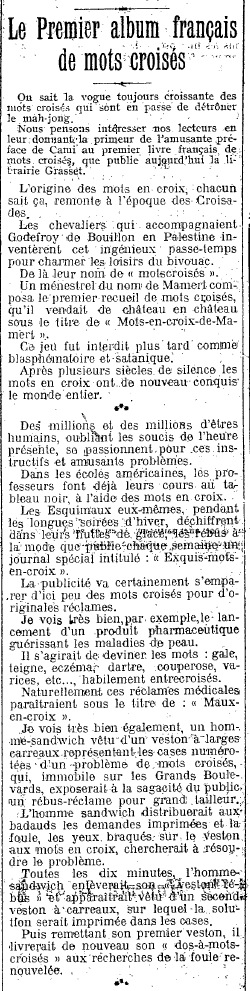 Il y a quelque temps, j'ai eu l'occasion de me trouver en présence d'un mosencroisomane des plus intoxiqués.

C'était dans un bureau perception. Je venais payer mes contributions. L'employé à qui je tendis une feuille semblait plongé dans des calculs des plus compliqués. Courbé sur son bureau, il murmurait des mots étranges, tout en feuilletant d'une main fébrile un énorme Larousse.
Après dix minutes d'attente, je me permis de lui rappeler ma présence derrière son guichet.
F…-moi la paix Vous voyez bien que je suis occupé ! s'exclama l'impoli personnage. Vous viendrez, payer vos contributions un autre jour ! Ça ne presse pas.

Et l'étrange fonctionnaire se remit à feuilleter rageusement son dictionnaire. Avant de m'éloigner, je jetai un coup d'oeil sur le bureau de l'insolent rond-de-cuir, et je m'aperçus qu'il était simplement en train de résoudre des mots en croix.
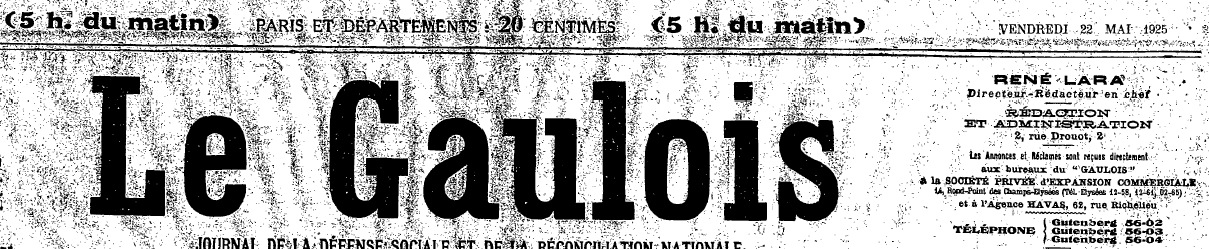 Jamais, en effet, tant de dictionnaires ne désertent les rayons où ils somnolaient.
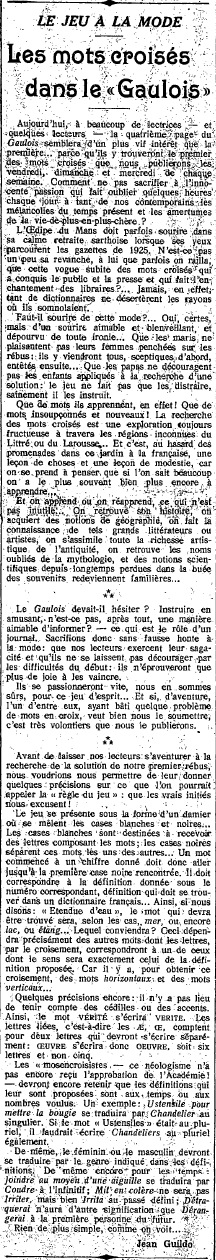 Abbesse
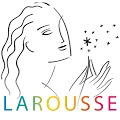 Supérieure d’une abbaye

			Supérieure d’un couvent de religieuses érigé en abbaye
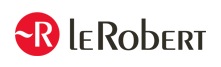 Patronne de maisons closes 

Mère sans avoir jamais eu d'enfant 

Dirige une école de voile
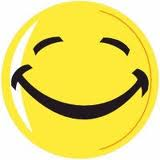 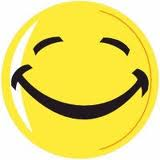 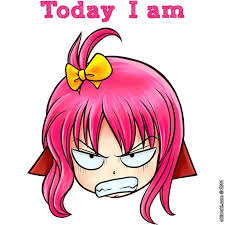 Anagramme
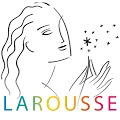 Mot formé des lettres d’un autre mot disposés dans un ordre différent

			Mot obtenu par transposition des lettres d’un autre mot
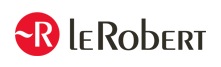 Chéri pour riche

Soigneur pour guérison

Il suffit de suivre dans le viseur
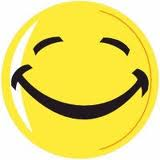 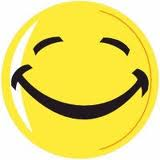 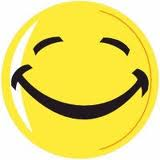 Sosie
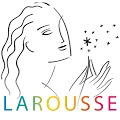 Personne qui a une parfaite ressemblance avec une autre au point qu'on peut			les confondre.
			Personne qui a une parfaite ressemblance avec une autre
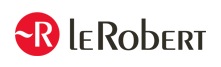 Bonne réplique 
Goutte d' eau 
Si, clone
Tu vaux mon portrait ? 
Un vrai semblable
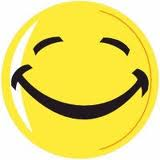 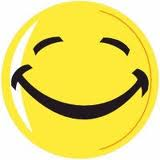 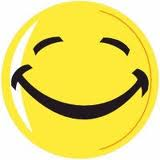 Séducteur
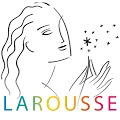 Qui séduit, attire d’une façon irrésistible
			
			Personne qui séduit
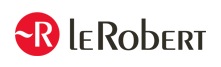 Collectionneur de tickets 
Fait un carton d'emballages 
Mâle à dits d'amour
Peut  tomber sans mal
Piège à souris 
A peine arrivé, il tombe
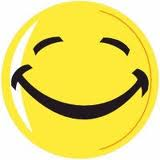 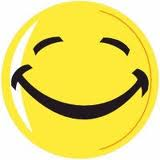 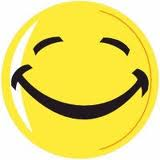 Balafre
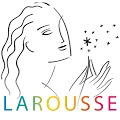 Longue entaille faite par une arme ou un instrument tranchant, 	particulièrement au visage

			Longue entaille faite par une arme tranchante, particulièrement au visage
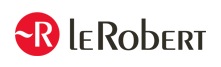 Grosse coupure

Fend la poire 

Donne un coup de fil 		(verbe)
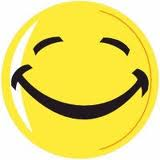 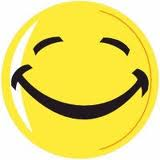 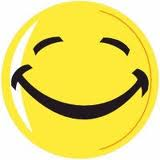 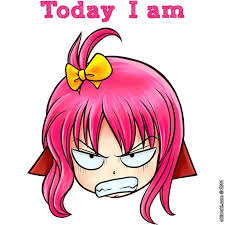 POLITIQUEMENT INCORRECT
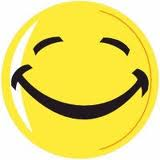 Perse et police 							Ahmadinejad
Il met la charia avant l’hébreu 		Ahmadinejad
L’Hun terres nettes						Attila
Les fourberies de ç’ copain 			Cahuzac
Lille mystérieuse			 				Carlton
Lille y putes									Carlton
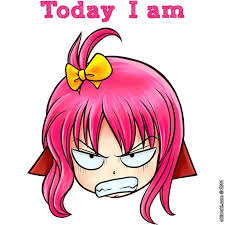 POLITIQUEMENT INCORRECT
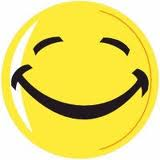 Dirige une école de voile				Uléma
Lady commandement					Margareth 												Tatcher
Marque à seins			 					Lejaby
Ils ne sont plus voués au j’aime Hosni 			Egyptiens
(2011)
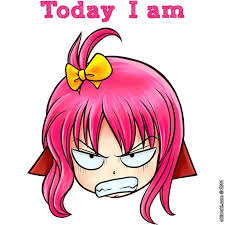 PONCTUATION
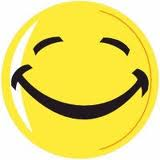 Les deux poings dans mon aïeul	Tréma
L’Hun terres nettes						Attila
Les fourberies de ç’ copain 			Cahuzac
Lille mystérieuse			 				Carlton
Lille y putes									Carlton
ccccc
Le roi « Lire »								Bernard Pivot
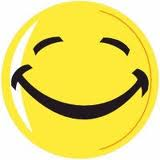